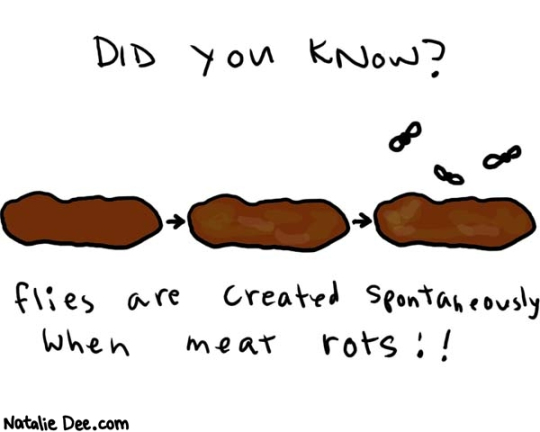 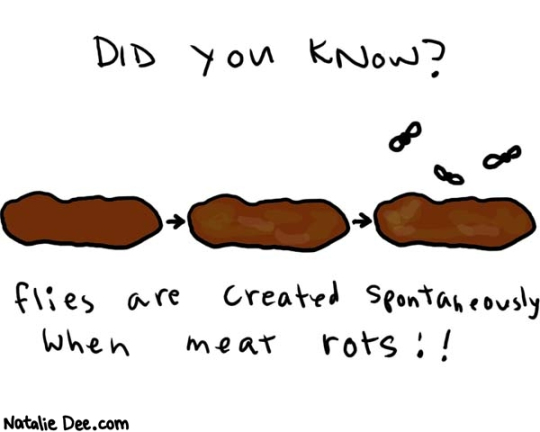 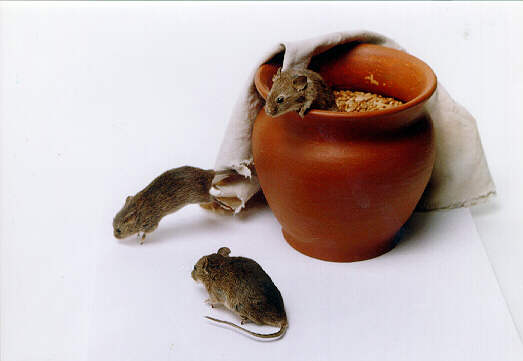 Spontaneous Generation?
Spontaneous Generation?
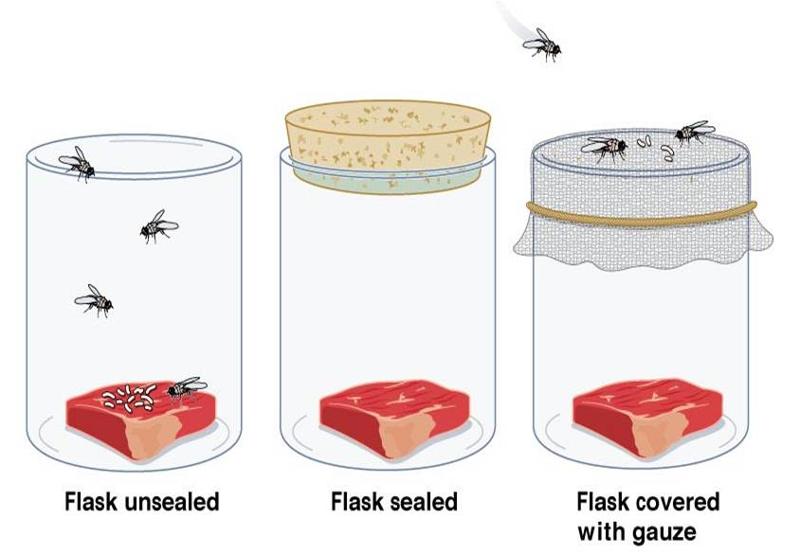 Spontaneous Generation?
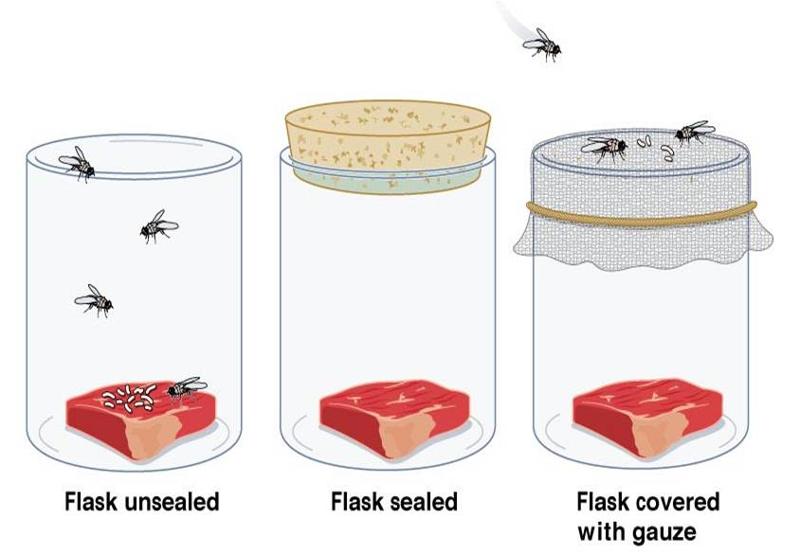 Spontaneous Generation?
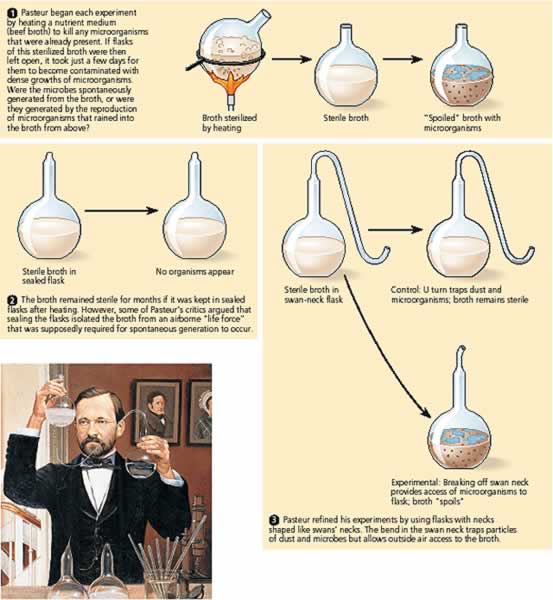 Spontaneous Generation?
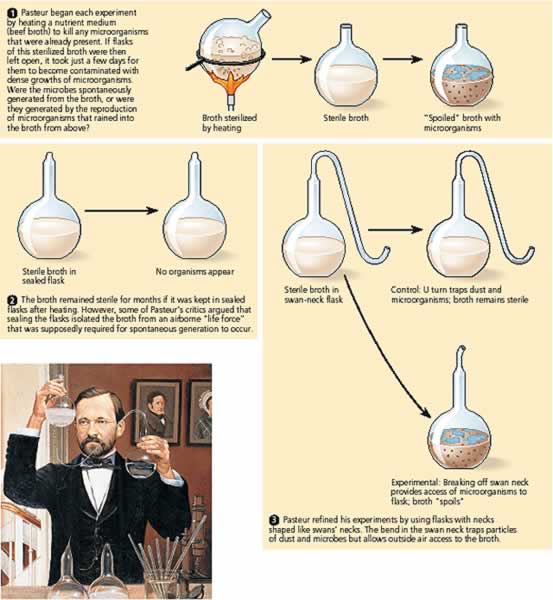 If not Spontaneous Generation, then what?
If not Spontaneous Generation, then what?
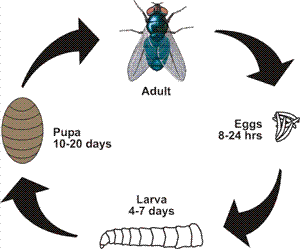 Biogenesis
Steps in hypothesis about how first cells formed:
Steps in hypothesis about how first cells formed:
1. Synthesis of simple organic molecules
Steps in hypothesis about how first cells formed:
1. Synthesis of simple organic molecules (carbon based molecules).
Steps in hypothesis about how first cells formed:
1. Synthesis of simple organic molecules (carbon based molecules).
ancient oceans before life were full of organic molecules, including:
Steps in hypothesis about how first cells formed:
1. Synthesis of simple organic molecules (carbon based molecules).
ancient oceans before life were full of organic molecules, including:
nucleotides (building blocks for RNA and DNA)
Steps in hypothesis about how first cells formed:
1. Synthesis of simple organic molecules (carbon based molecules).
ancient oceans before life were full of organic molecules, including:
nucleotides (building blocks for RNA and DNA)
amino acids (building blocks for proteins)
Steps in hypothesis about how first cells formed:
1. Synthesis of simple organic molecules (carbon based molecules).
ancient oceans before life were full of organic molecules, including:
nucleotides (building blocks for RNA and DNA)
amino acids (building blocks for proteins)
we call the condition of the ancient oceans "primordial soup."
Steps in hypothesis about how first cells formed:
1. Synthesis of simple organic molecules.
Steps in hypothesis about how first cells formed:
1. Synthesis of simple organic molecules.
2. Formation of polymers (chains of organic molecules), including:
Steps in hypothesis about how first cells formed:
1. Synthesis of simple organic molecules.
2. Formation of polymers (chains of organic molecules), including:
proteins
Steps in hypothesis about how first cells formed:
1. Synthesis of simple organic molecules.
2. Formation of polymers (chains of organic molecules), including:
proteins
RNA, which can help proteins form
Steps in hypothesis about how first cells formed:
1. Synthesis of simple organic molecules.
2. Formation of polymers (chains of organic molecules), including:
proteins
RNA, which can help proteins form
Lipids (fatty compounds)
Steps in hypothesis about how first cells formed:
1. Synthesis of simple organic molecules.
2. Formation of polymers (chains of organic molecules)
Steps in hypothesis about how first cells formed:
1. Synthesis of simple organic molecules.
2. Formation of polymers (chains of organic molecules)
3. Formation of membranes.
Steps in hypothesis about how first cells formed:
1. Synthesis of simple organic molecules.
2. Formation of polymers (chains of organic molecules)
3. Formation of membranes.
When lipids and proteins are mixed with water, membranes form.
Steps in hypothesis about how first cells formed:
1. Synthesis of simple organic molecules.
2. Formation of polymers (chains of organic molecules)
3. Formation of membranes.
4. Beginning of replication and heredity.
RNA can copy itself and was likely the first molecule to do so.
Steps in hypothesis about how first cells formed:
1. Synthesis of simple organic molecules.
2. Formation of polymers (chains of organic molecules)
3. Formation of membranes.
4. Beginning of replication and heredity.
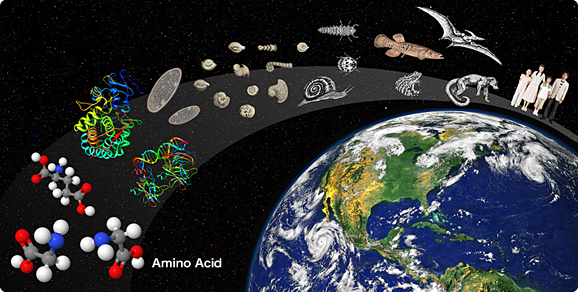 How did life originate?
David Attenborough- Origin of Life, Arrival HD - BBC Documentary - Animals & Nature.mp4
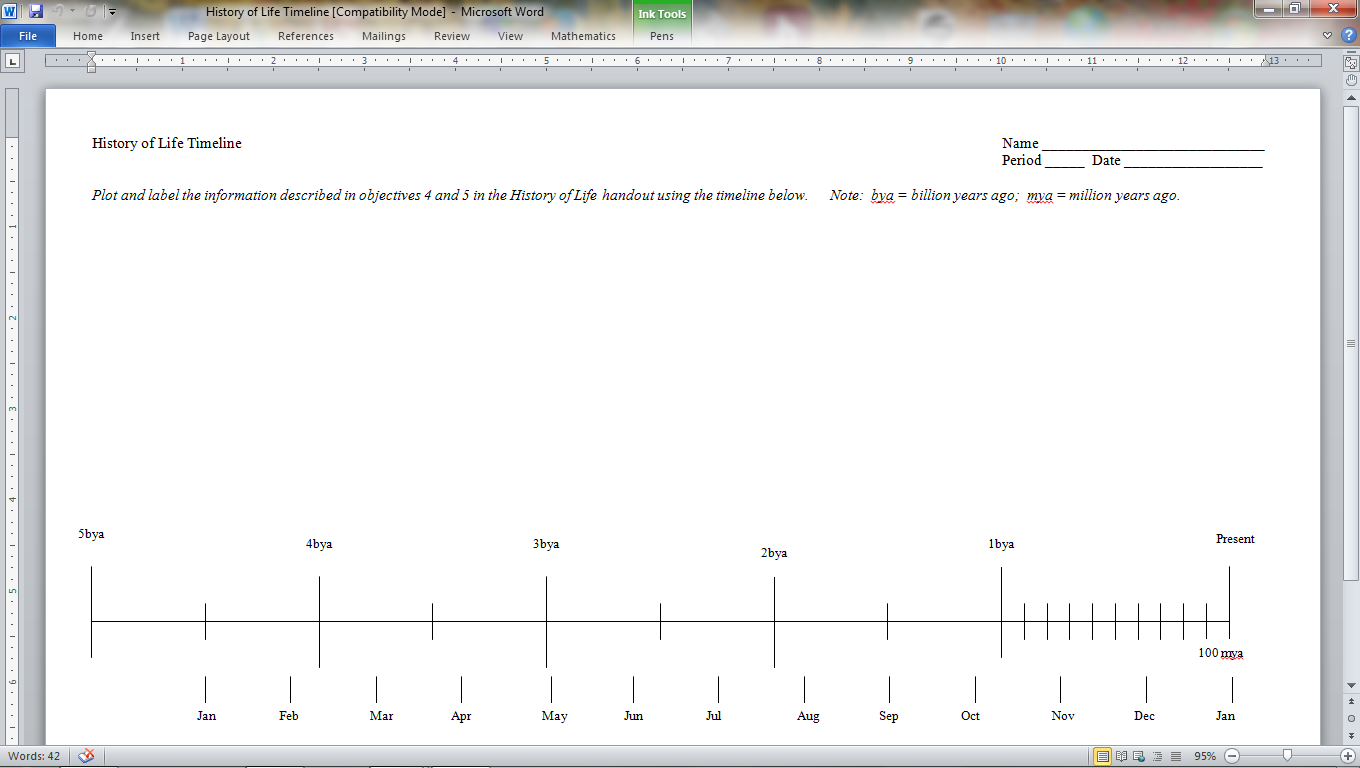 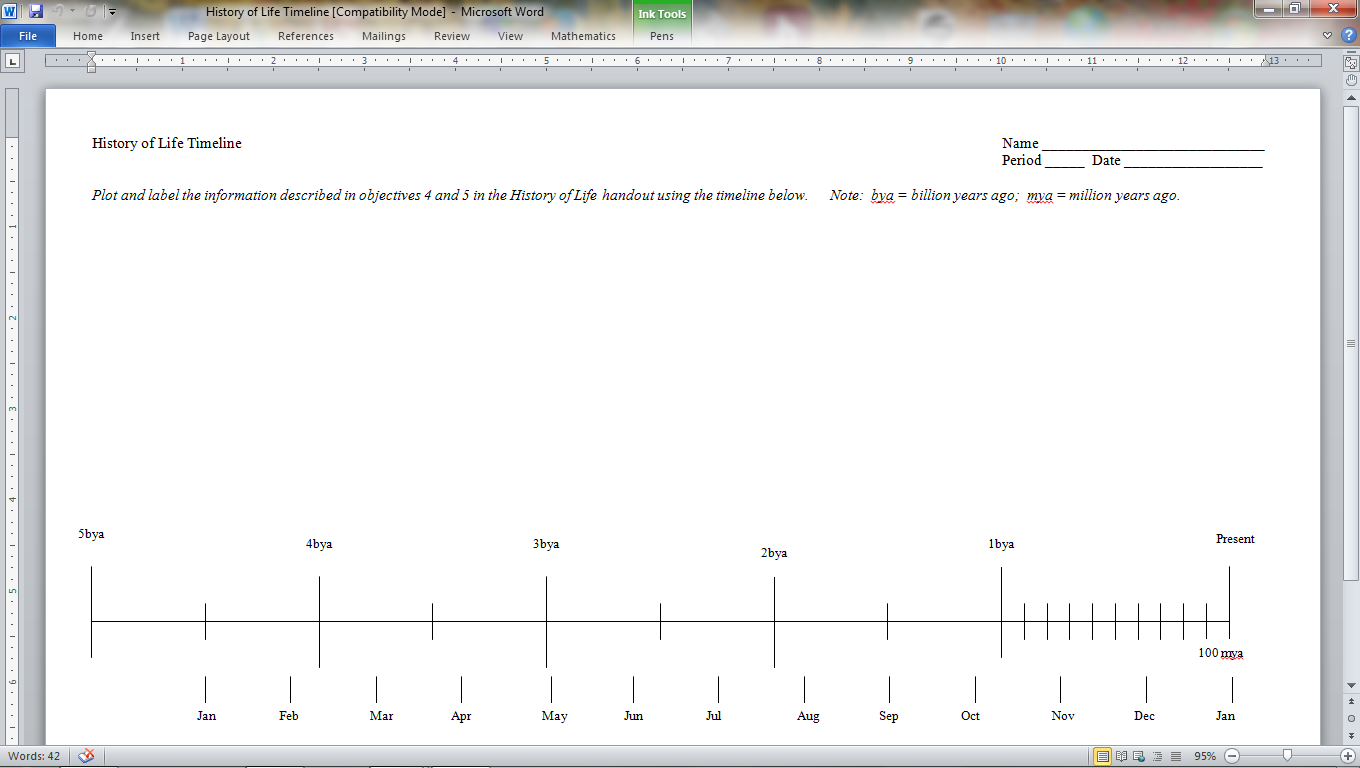 Precambrian Era
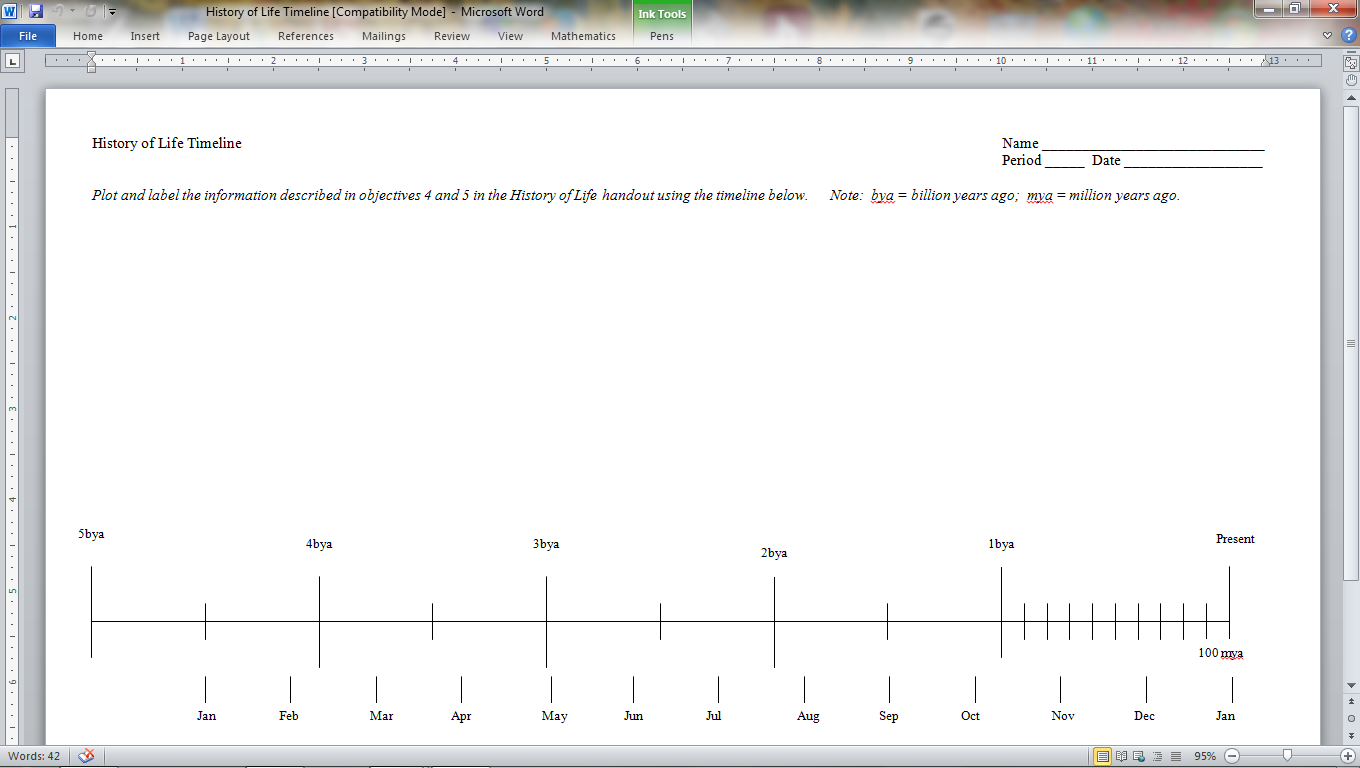 Paleozoic Era
Precambrian Era
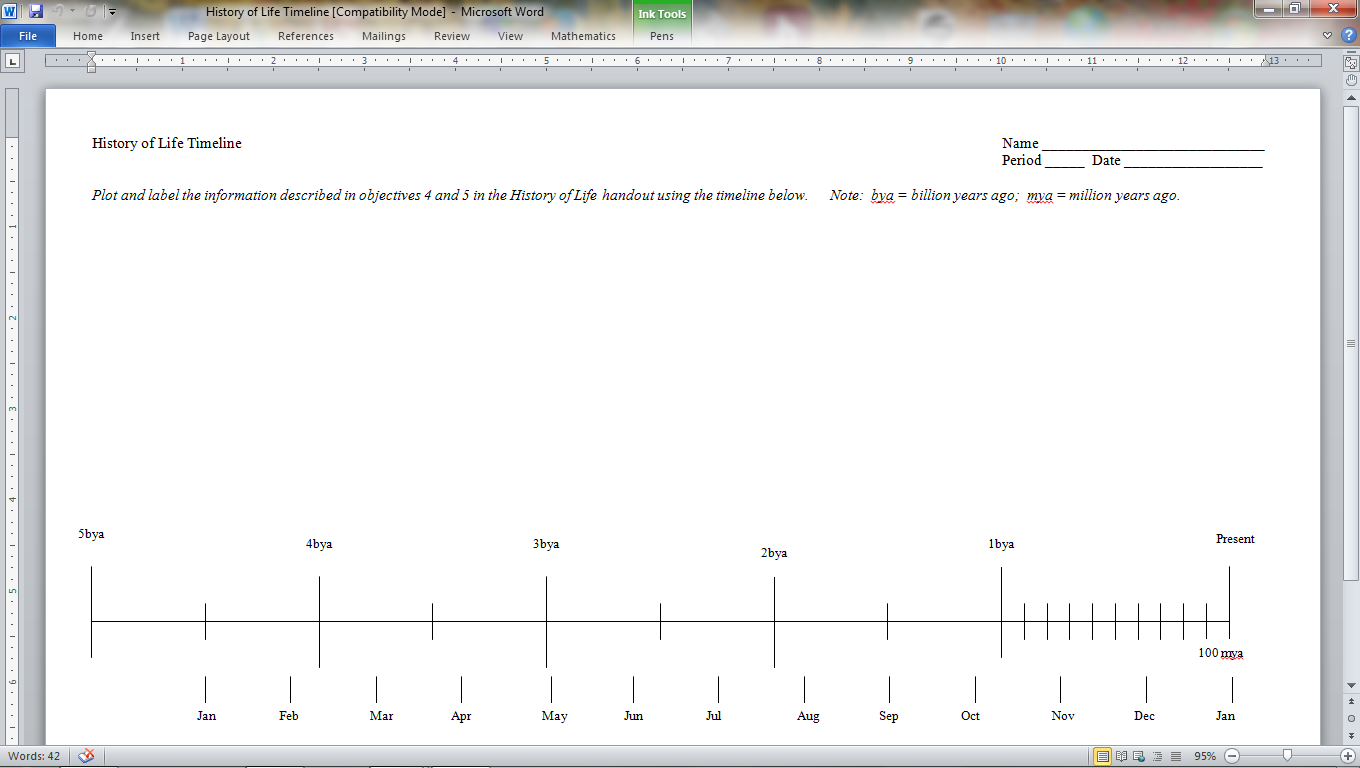 Paleozoic Era
Precambrian Era
Mesozoic Era
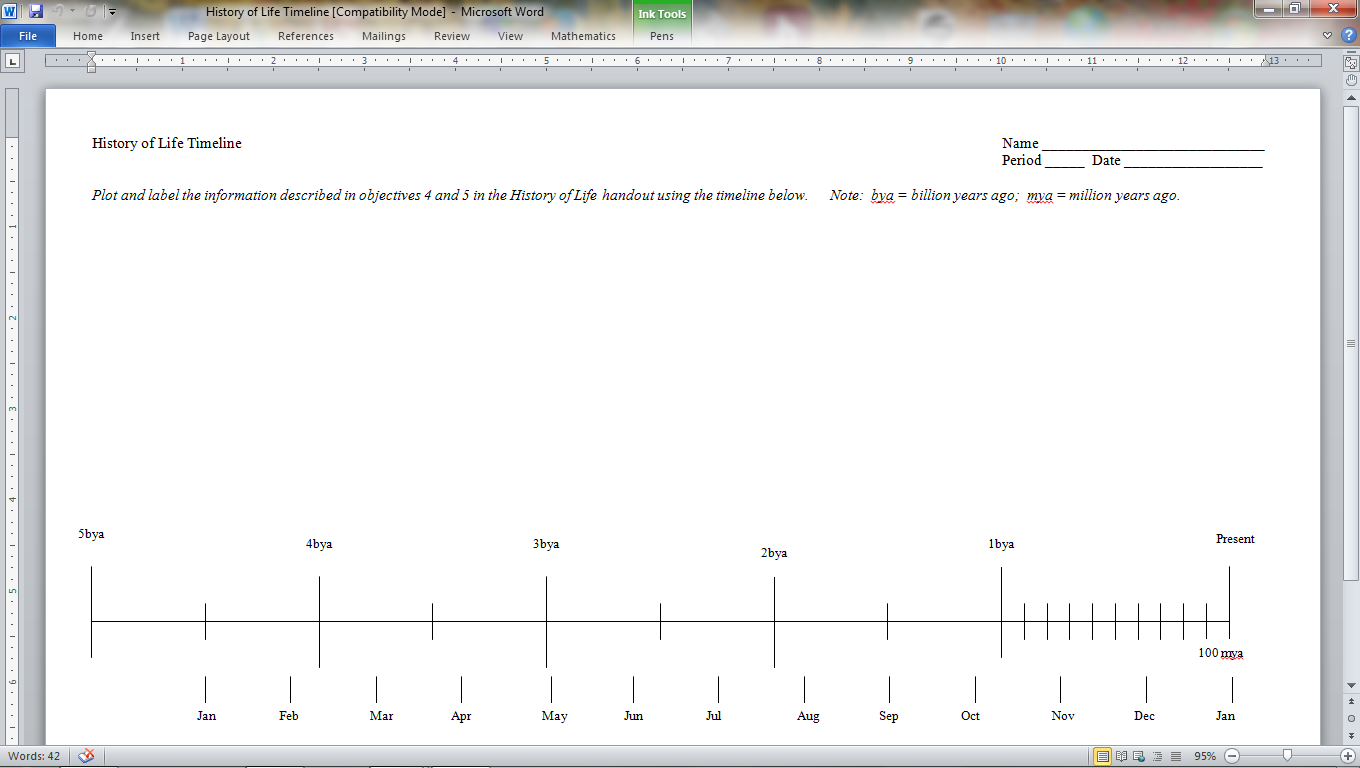 Gynosperms, Amphibians, then reptiles
Mammal diversification, then humans
Earliest multicellular organisms
Moss, arthropods, fungi on land
Fish
Dinosaurs extinction
Flowering plants, birds
First dinosaurs, mammals
Cyanobacteria (photosynthesis)
Protists (algae and protozoa)
Prokaryotes (bacteria)
Eukaryotic cells
Earth Forms
Paleozoic Era
Precambrian Era
Mesozoic Era
Cenozoic Era
TeacherTrek Powerpoint.ppt
First Cells
Precambrian Era
Prokaryotes
Bacteria
Eubacteria
Cyanobacteria
Archaebacteria
Eukaryotes
Plant-like cells
Animal-like cells
Fungi-like cells
Invertebrates
Fungi
Green Algae
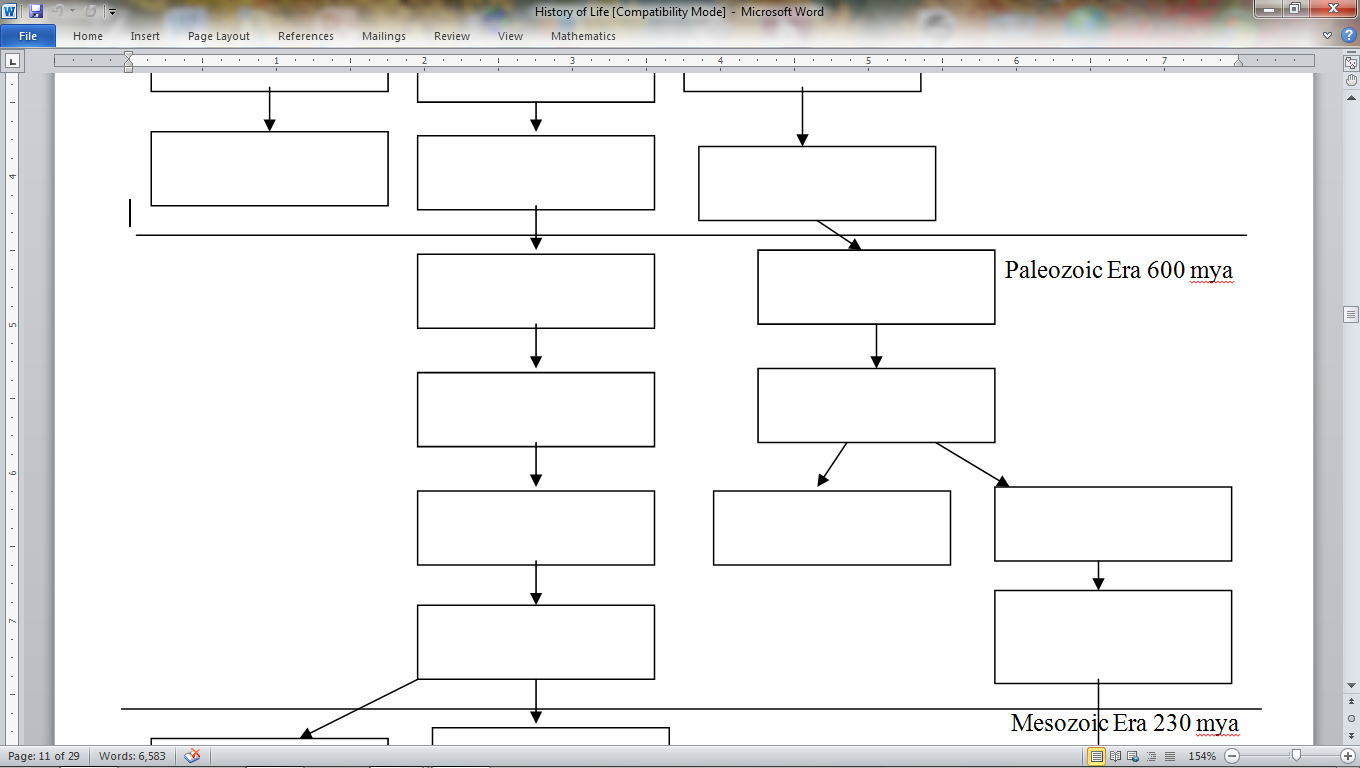 Invertebrates
Green algae
Moss, etc.
Vertebrates
Fern ancestor
Fish
"Seed Ferns"
Ferns
Amphibians
Gymnosperms
(pines, etc.)
Reptiles
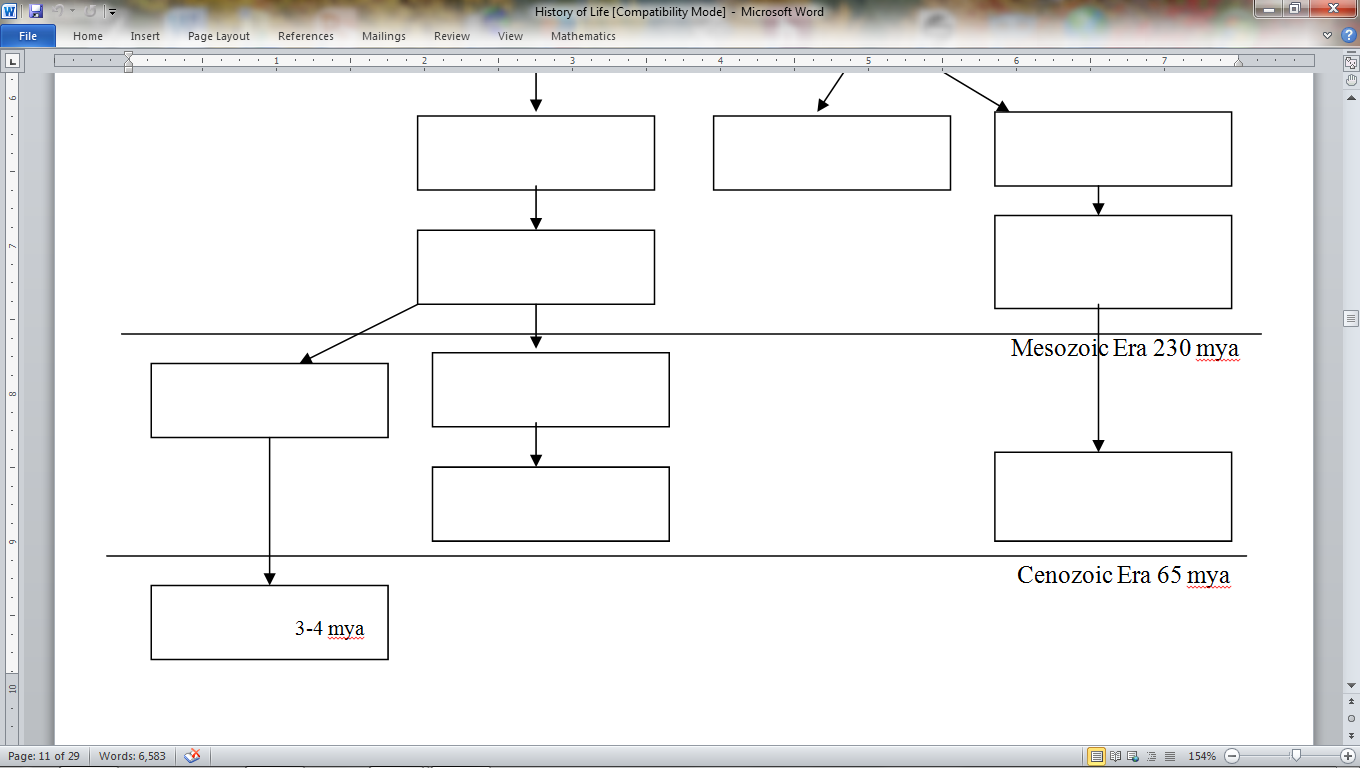 Gymnosperms
Reptiles
Dinosaurs
Mammals
Angiosperms (flowering plants)
Birds
Humans
Attachments
David Attenborough- Origin of Life, Arrival HD - BBC Documentary - Animals & Nature.mp4
TeacherTrek Powerpoint.ppt